Supporting Visual Impairment
Beth Elkins
Personal Support Manager
Cambridge Regional College
Aims
Conditions of the eye and their effects
Impact of sight loss and blindness on orientation and day-to-day living
Impact of sight loss and blindness on communication
Supporting Students in the learning environment
Effects of Eye Conditions
Blurred vision
Colour blindness
Range of vision
Distance
Light
Access Text
Stable or Degenerating
Onset
Impact of Sight Loss in the UK
Approximately 2,000,000 people in the UK have an uncorrectable sight loss
4% of these are totally blind
14% have a perception of light
82% have some useful vision
Visual Impairment experienced mostly by older people
1 in 12 over 60yrs old rises to 1 in 5 over 75yrs old
Four most common eye conditions
Glaucoma
Cataracts
Age-related Macular Degeneration
Diabetic Retinopathy
Effects on Orientation and Day-to-Day Living
Orientation
Getting to college
Familiarisation with environment and routes
Confidence with stairs
Obstacles
Lighting
Contrast
Cane
Sighted-guide
Guide Dog
Day-to-Day Living
Getting ready
Appearance
Preparing and eating food
Making purchases
Independence
Work
Finances
Emotions
Effects on Communication
93% of communication non verbal
Body movements, facial expression, eye gaze
Paralinguistic cues
Appearance
Formal and non-formal situations
Who’s there?
Informal learning affecting culture:
Posters			
Headlines
Notices
Web-Surfing
Supporting Students
Listen to your student!  
How much can you see?
How can we enable you to make best use of your sight?
Encourage participation in writing support plans
Seek participation in the review of support plans, with amendments when needed
Remove Barriers
Make visual information accessible
Emphasise text
Provide accessible technologies
Screen Readers
Screen enlargers
Electronic video magnifiers
Audio Technology
Make information tactile
Provide information in advance
Provide support!
Teaching Strategies
Ensure learning environment is accessible and safe
Remove hazards
Check lighting
Check layout of room
Speak clearly – VI students rely on verbal information
Keep information concise and specific
Read aloud any visual materials
Do not rely on visual cues
Be positive – a smile can be heard!
“The best and most beautiful things in life cannot be seen, not touched, but are felt in the heart”.Helen Keller
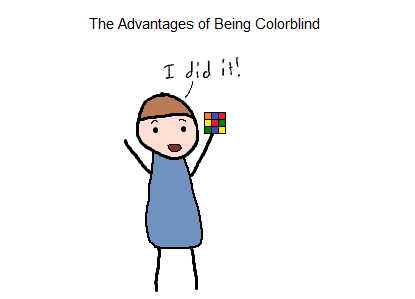